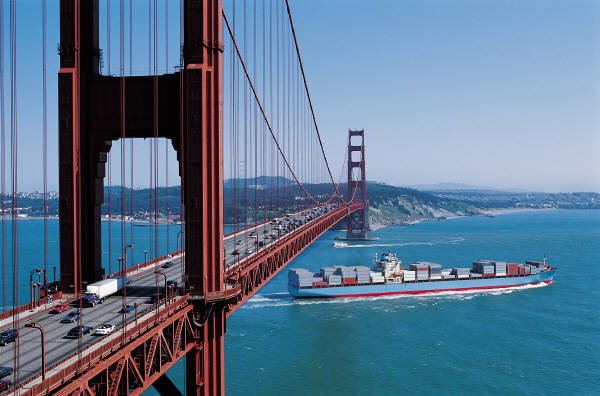 San Francisco 
Tour
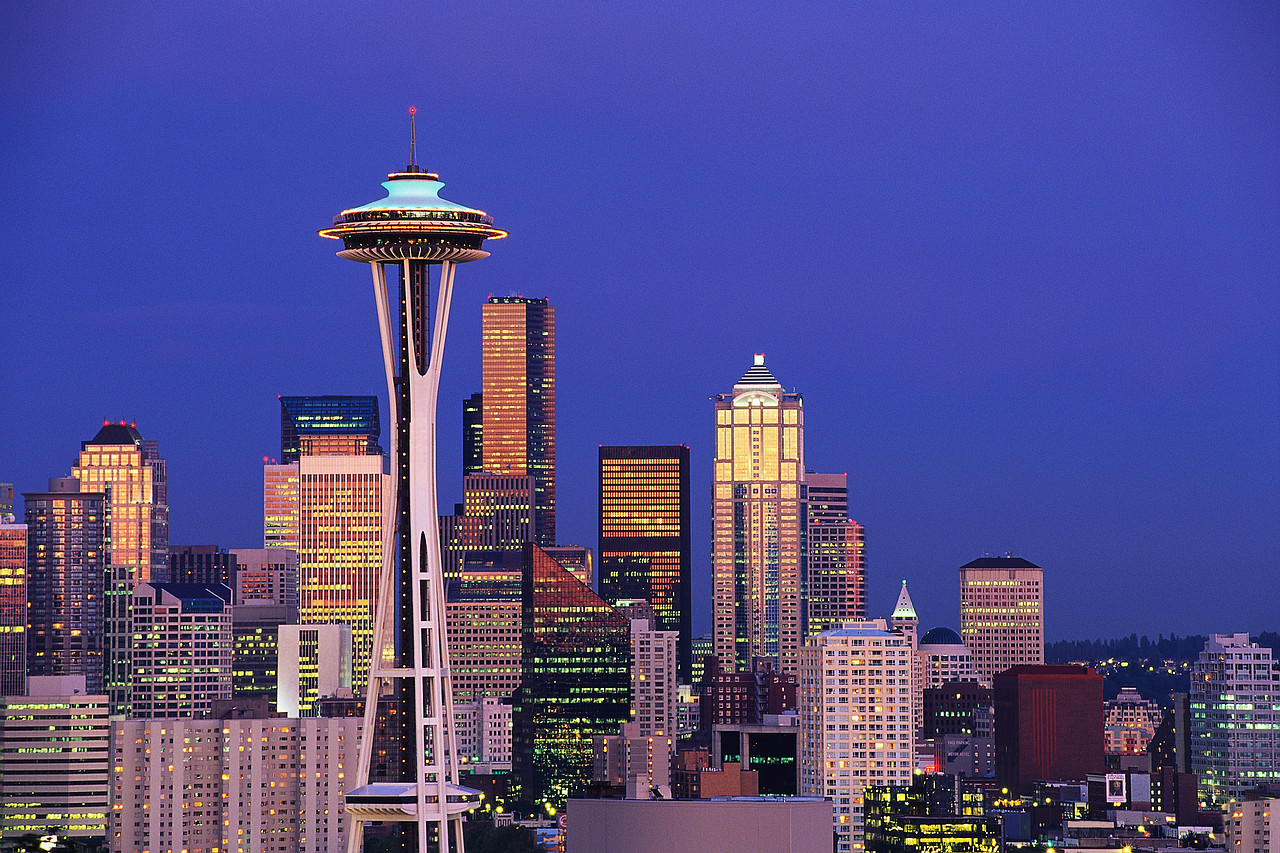 Seattle Tour
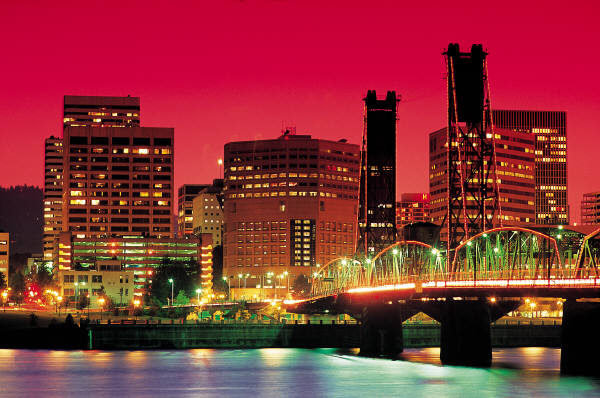 Portland Tour
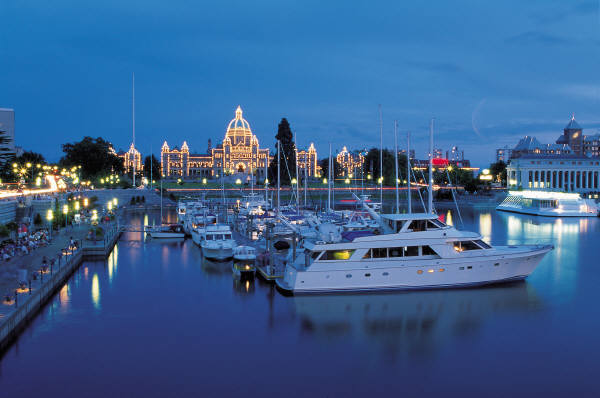 Victoria Tour